Maths is fun!
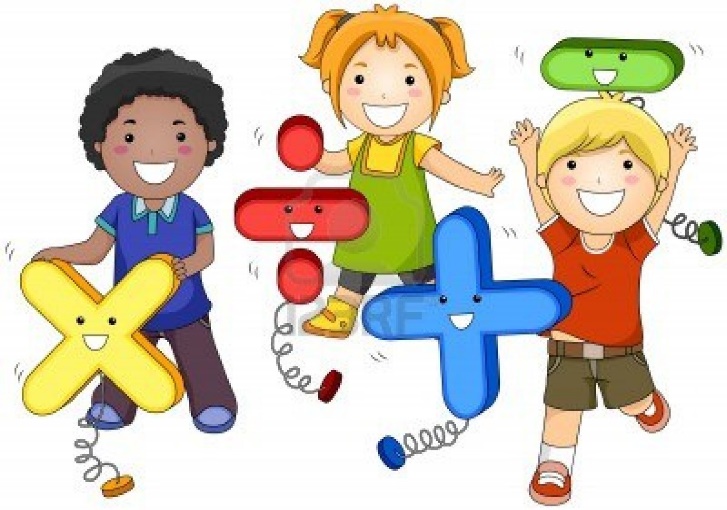 Maths 
EYFS and KS1
AdditionProgression in written calculation
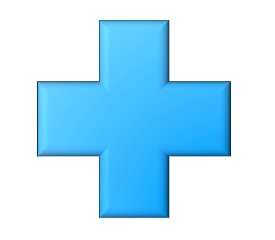 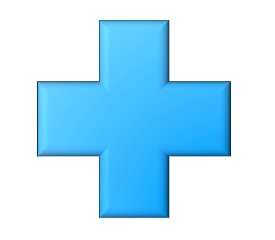 KS1
Adding in any order
Blank number lines to add 2 numbers 

Partitioning tens and units

Vertical Addition
EYFS
Counting Songs
Counting sets of objects
Counting on 
Counting 1 more
Recording pictorially 
Using a number line and recording numerically
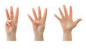 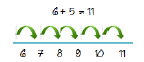 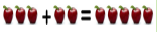 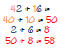 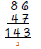 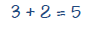 SubtractionProgression in written calculation
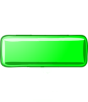 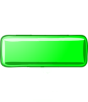 EYFS
Number rhymes and sequences
Finding 1 less
Counting back 
Removing objects from a group

Pictorially
Numerically
KS1
Counting back   1s, 2s, 5s, 10s

Find the difference
Blank number lines  
Partitioning tens and units
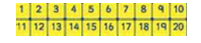 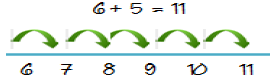 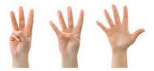 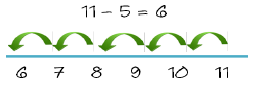 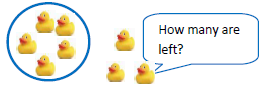 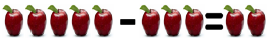 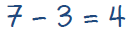 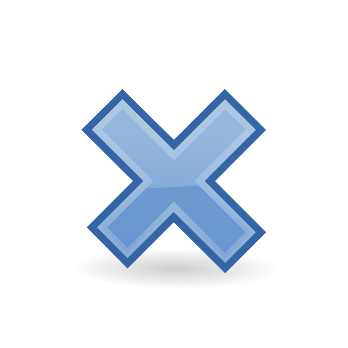 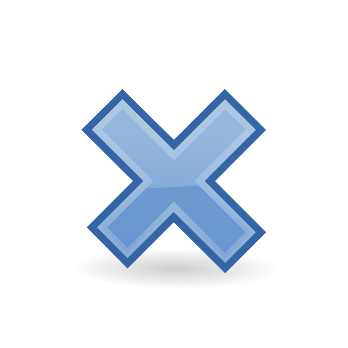 MultiplicationProgression in written calculation
EYFS
Songs  with counting jumps 
Ants Go Marching 

Sets of objects
 Doubling using objects
KS1
Practical methods/Pictorial




Using number lines
Horizontal multiplication 2x3=6
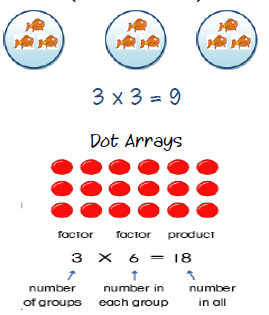 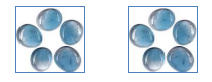 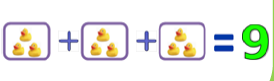 DivisionProgression in written calculation
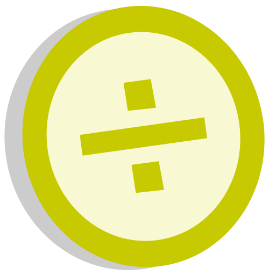 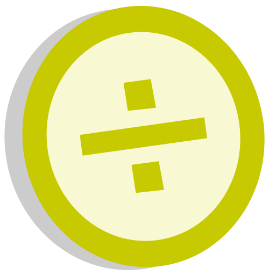 EYFS
Sharing objects fairly 

Cutting objects in half
Counting back in 2’s and 10’s
Halving groups of objects
KS1
Practical methods/Pictorial




Number lines (How many 5s in 25?)
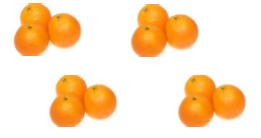 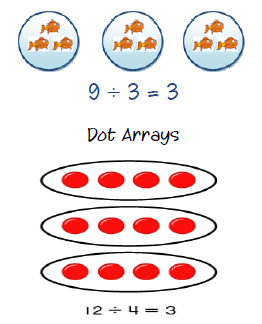 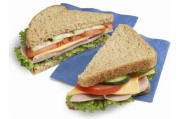 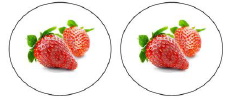 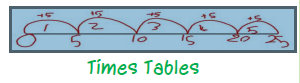